LES0160 - Matemática Aplicada a Finanças
Análise sob condições de incerteza
Baseado em Casarotto Filho, N.; Kopittke, B.H. Análise de Investimentos. São Paulo: Ed. Atlas, 2010. Cap.16
Análise sob condições de incerteza
Uso de regras de decisão às matrizes de decisão
Análise de sensibilidade (desconhece distribuição de probabilidade)
Simulação (precisa conhecer a distribuição de probabilidade)
Regras de decisão para matrizes de decisão
Regras de decisão para matrizes de decisão No semestre passado...
Regras de decisão para matrizes de decisão
1ª Regra: Maximin ou minimax
É a regra do pessimista. O pessimista tenderá a escolher a máxima receita dos piores resultados. 
Escolhe B
Regras de decisão para matrizes de decisão
2ª Regra: Maximax ou minimin
	



Escolhe A
Regras de decisão para matrizes de decisão
3ª Regra: Hurwicz
Considera que cada pessoa tem um grau de otimismo (e de pessimismo).
Regras de decisão para matrizes de decisão
3ª Regra: Hurwicz
Supondo que o agricultor seja 40% otimista e 60% pessimista:
Receita A = 100 × 0,4 + 30 × 0,6 = 58
Receita B = 72 × 0,4 + 50 × 0,6 = 58,8
Receita C = 90 × 0,4 + 25 × 0,6 = 51 
Escolhe B
Regras de decisão para matrizes de decisão
4ª Regra: Regra de Laplace ou da razão 			 insuficiente
Se não é possível prever o estado da natureza, então por que não supor que todos os estados sejam igualmente prováveis?
Regras de decisão para matrizes de decisão
4ª Regra: Regra de Laplace ou da razão 			 insuficiente




Escolhe C
Regras de decisão para matrizes de decisão
5ª Regra: Regra do mínimo arrependimento ou 		 de Savage
Requer que o decisor elabore uma matriz do arrependimento considerando uma perspectiva pessimista
Regras de decisão para matrizes de decisão
5ª Regra: Regra do mínimo arrependimento ou 		 de Savage




Escolhe C
Análise de sensibilidade
Na análise de sensibilidade é estudado o efeito que a variação de um dado de entrada pode ocasionar nos resultados.
Quando uma pequena variação num parâmetro altera drasticamente a rentabilidade de um projeto, diz-se que o projeto é muito sensível a este parâmetro e poderá ser interessante concentrar esforços para obter dados menos incertos.
Análise de sensibilidade
Exemplo
Um agricultor realiza plantio de milho em novembro e fará a colheita em março em uma área de 24 hectares. Para tanto, gasta R$ 100.000 em novembro.
Ele espera obter uma produtividade de 12.000 kg/ha e vender a saca de 60 kg por R$ 25,00.
Ele espera obter uma rentabilidade mínima de 5% no quadrimestre. 
No máximo quanto de eventual quebra de safra poderá ser aceitável para ele ? Considere que o preço da saca não sofre alteração.
Análise de sensibilidade
Exemplo
Receita esperada:
12.000 kg/ha = 12.000 kg /60 kg/sc /ha = 200 sc/ha
Ao preço de R$ 25/sc terá 200× 25 = R$ 5.000,00/ha
Em 24 ha terá 24 × 5.000 = R$ 120.000,00
Análise de sensibilidade
Exemplo
Receita esperada: R$ 120.000,00 
Custo = R$ 100.000,00 
Fluxo de caixa:
                                                              120.000

-100.000

TIR = ?
Análise de sensibilidade
Exemplo
Análise de sensibilidade
Exemplo
Análise de sensibilidade
Exemplo
Simulação de Monte Carlo
Este método possibilita a simulação de variáveis selecionadas do projeto, levando-se em consideração as distribuições de probabilidade destas variáveis assumirem valores diferentes ao longo da via útil do projeto.
Simulação de Monte Carlo
A grosso modo, a sequência de cálculo deste método é a seguinte:
identificação da distribuição da probabilidade de cada uma das variáveis relevantes do fluxo de caixa do projeto;
seleção, ao acaso, de um valor para cada variável simulada, a partir de sua distribuição de probabilidade;
Simulação de Monte Carlo
A grosso modo, a sequência de cálculo deste método é a seguinte:
cálculo do indicador de rentabilidade (por exemplo, TIR) do projeto hipotético construído com a utilização das variáveis obtidas no processo de simulação acima; e
Simulação de Monte Carlo
A grosso modo, a sequência de cálculo deste método é a seguinte:
Repetição do processo até a obtenção da confirmação adequada da distribuição da frequência do indicador da escolha, ou até obter uma ideia aproximada do formato da distribuição. A partir desta distribuição torna-se possível verificar a probabilidade de sucesso ou fracasso do projeto.
Simulação de Monte Carlo
Média e Desvio-padrão
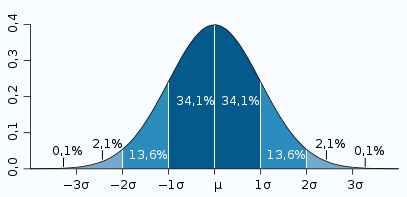 68% dos valores encontram-se a uma distância da média inferior a um desvio padrão. 
95% dos valores encontram-se a uma distância da média inferior a duas vezes o desvio padrão. 
99,7% dos valores encontram-se a uma distância da média inferior a três vezes o desvio padrão.
Simulação de Monte Carlo
A qualidade das estimativas das distribuições de probabilidade dos indicadores econômicos determina uma melhor (ou pior) simulação dos possíveis fluxos de caixas.
Simulação de Monte Carlo
“O número final alcançado no processo de simulação é apenas uma parte do trabalho. A parte principal é feita pelos especialistas que fornecem os dados de entrada para rodar o programa. Caso estas informações estejam incorretas, então o resultado final não representa a realidade.” 
(Oda et al, s/d)
Árvore de Decisão
Árvore de decisão é um diagrama que mostra as interações entre as decisões e os eventos associados a ela, como são entendidas pelo tomador de decisão.

Os nós da árvore são tradicionalmente representados por um quadrado e os referentes a eventos aleatórios por um círculo. A avaliação de cada alternativa é feita, geralmente, pelo valor monetário esperado.
Árvore de Decisão
O dono de um varejão compra tomates no Ceasa por R$ 3,50/kg. As compras são sempre em caixas de 20 kg. O tomate é comercializado no varejo a R$ 7,00/kg e ele tem uma perda de 30% devido a problemas de transporte e de armazenagem. O movimento no varejão depende das condições climáticas: em dias chuvosos são vendidos 20 kg e, quando não chove, vende 50 kg. Registros históricos indicam que há 40% de ocorrer chuva.
Calcule:
Árvore de Decisão
O dono de um varejão compra tomates no Ceasa por R$ 3,50/kg. As compras são sempre em caixas de 20 kg. O tomate é comercializado no varejo a R$ 7,00/kg e ele tem uma perda de 30% devido a problemas de transporte e de armazenagem. O movimento no varejão depende das condições climáticas: em dias chuvosos são vendidos 20 kg e, quando não chove, vende 50 kg. Registros históricos indicam que há 40% de ocorrer chuva.
Calcule:
Qual a quantidade de tomates que o varejista deverá comprar para maximizar seu lucro?
Disponha os resultados sob a forma de matriz de receitas.
Suponha que a compra de tomate deve ser efetuada um mês antes da venda e que o custo do dinheiro para o varejista seja de 10% ao mês.